PHÒNG GIÁO DỤC VÀ ĐÀO TẠO QUẬN LONG BIÊNTrường Mầm Non Chim Én
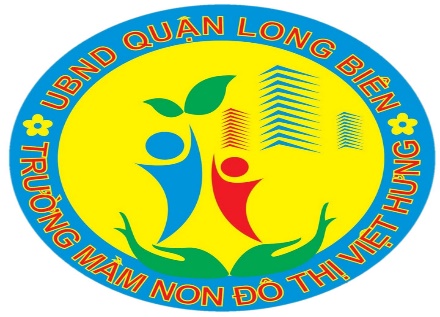 HOẠT ĐỘNG TẠO HÌNH
ĐỀ TÀI: Vẽ Bông Hoa
LỨA TUỔI: 3-4 tuổi
THỜI GIAN: 12-15 PHÚT
NĂM HỌC : 2024- 2025
I: MỤC ĐÍCH , YÊU CẦU
1. Kiến thức:
-Trẻ biết tên bài tập, biết cảm nhận cái đẹp qua bài vẽ của mình.

2. Kỹ năng:
- Rèn kỹ năng cầm bút, vẽ xoáy tròn, rèn tư thế ngồi thẳng lưng, không cúi mặt thấp.

3. Thái độ:
-Trẻ hứng thú tham gia hoạt động.
- Biết giữ gìn vở sạch sẽ
II: CHUẨN BỊ
1. Đồ dùng của cô:

- Tranh mẫu

- Nhạc bài hát: “Màu hoa”

- Bút màu.

 2.  Đồ dùng của trẻ:

- Vở bé tập tạo hình.

- Bút màu.

- Chỗ ngồi cho trẻ.
III: CÁCH TIẾN HÀNH
1. Ổn định tổ chức: 
- Cô và trẻ cùng hát bài hát: “Màu hoa”. Trò chuyện dẫn dắt vào bài
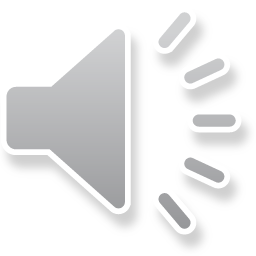 2. Phương pháp, hình thức tổ chức:
- Cô cho trẻ quan sát tranh mẫu và hướng dẫn trẻ nhận xét:

+ Cô có gì đây? ( Bức tranh)

+ Tranh vẽ gì đây?

+ Bông hoa này màu gì?
-
CÔ LÀM MẪU
- Tay trái (Tay giữ bát) cô giữ vở. Tay phải (Tay cầm thìa) cô cầm bút và vẽ các nét xoáy tròn để tạo thành bông hoa.
+ Cô đang làm gì đây?
+ Cô vẽ như thế nào?
* Trẻ thực hiện: Cô chú ý quan sát hướng dẫn, khuyến khích trẻ làm bài.

- Khi trẻ làm cô chú ý hỏi trẻ:

+ Con đang làm gì?

+ Con vẽ như thế nào?
* Nhận xét sản phẩm:- Cô hướng dẫn trẻ nhận xét bài của mình của bạn.     + Con thích bài nào?                    + Tranh của bạn như thế nào?+ Hoa có màu gì?
3. Kết thúc:
- Cô nhận xét tiết học động viên khen ngợi trẻ.